網誌設定
進入網誌管理介面
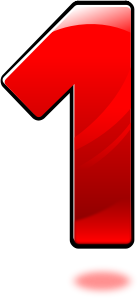 2
點選「網誌設定」，輸入資料，點選「更新」
輸入你的網站名稱
輸入你的網站描述
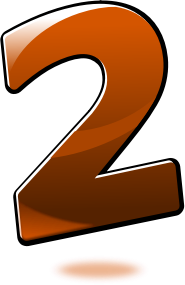 3
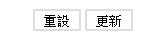 網誌更新順利完成
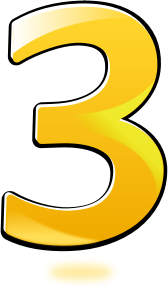 4
檢閱網誌
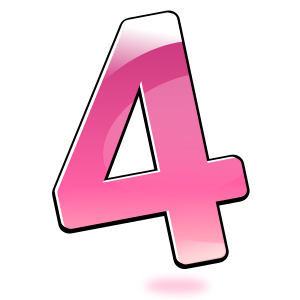 5
進入網誌（前台）
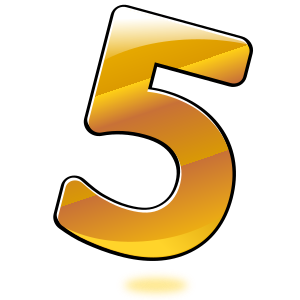 6